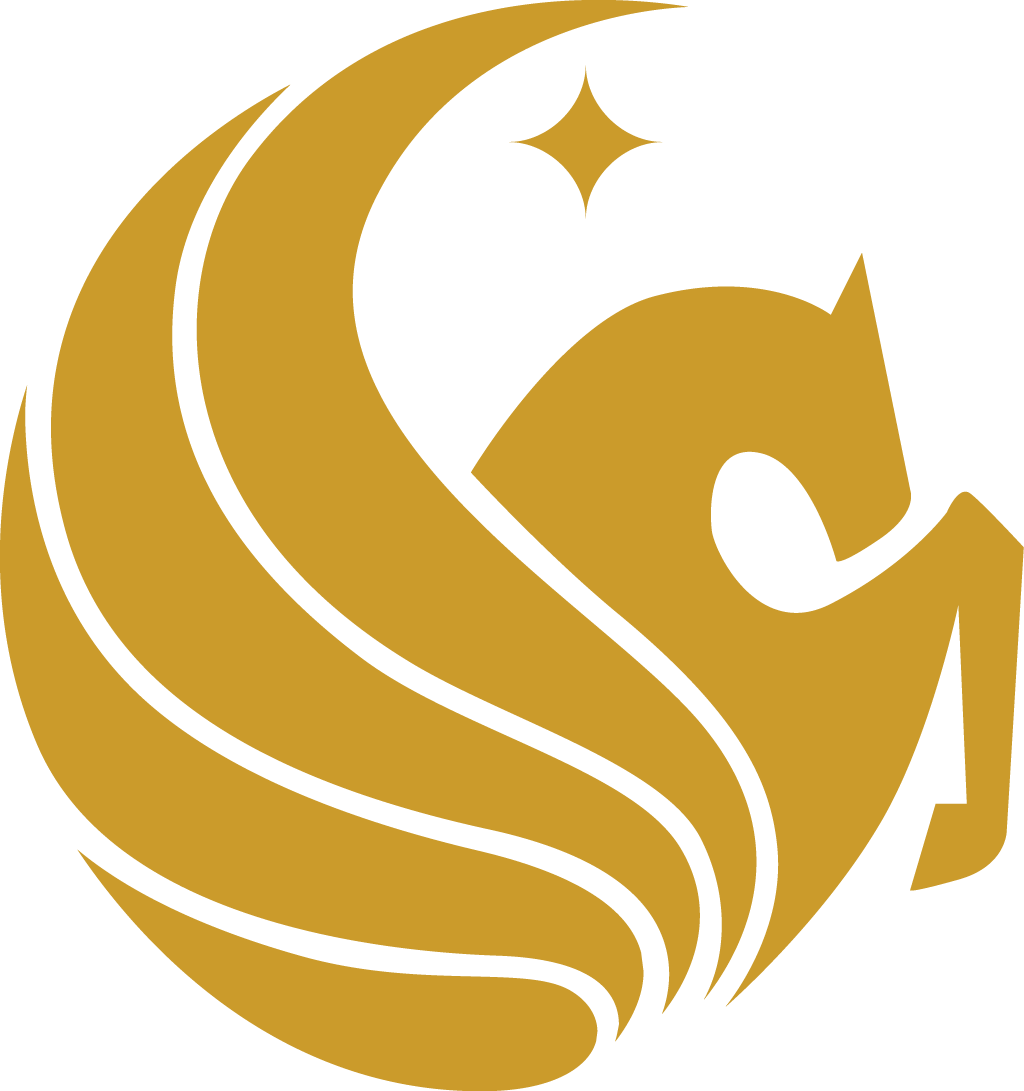 Project 1: Investigating the Value versus Cost of Privacy in the Internet of ThingsREU Student: Patrick DortonGraduate mentors: Sina Masnadi, Neda Bidoki and Safa BacanliFaculty Mentor(s): Dr. Turgut and Dr. Wisniewski
Week 2 (May 29 – June 2, 2017)
Accomplishments:
Completed Survey to illustrate the value of information situations that surround us at all times.
Read more research from other fields to further investigate potential sources of the value of information.
Obtained the phone to get to assess the state of the current application. 
Issues/problems encountered and solutions (if any):
Unable to get the source code for the new OS that is installed onto the android phone, nor able to take the phone to conduct further research until the previous students data is archived from it. 
The difficulty of the mathematical computation of the Value of Information is an issue I am still working through to try to better define it, the use of the survey questions and other advancements may allow us the ability to calculate a better approximation of the Value of Information. 

Plans for next week:
Continue reading and summarizing research papers in the area of The Value of Information and Privacy
Obtain the phone and source code for PrivacyGate and begin to understand its development.
Examine the relationship between VoI and VoP and work on a closer mathematical formula for their approximations.
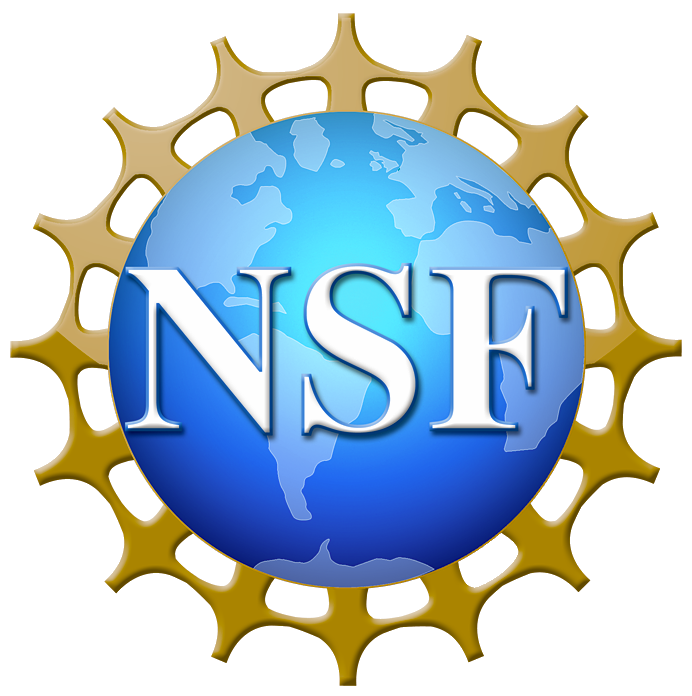 NSF REU Research Experience on Internet of Things 2017